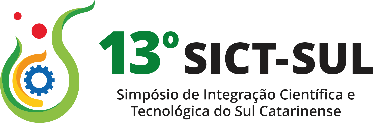 Inserir aqui logo do laboratório, grupo de estudos, etc,
caso houver.
Inserir aqui logo da Instituição (campus).
Título xxxxx
Autores com afiliação em sobrescrito
1Bolsista CNPq, 2Professora orientadora - IFC Campus Santa Rosa do Sul (IFC-SRS), 3Professora colaboradora (IFC-SRS), 4Técnicos administrativos colaboradores (IFC-SRS)
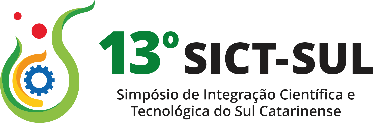 Inserir aqui logo do laboratório, grupo de estudos, etc,
caso houver.
Inserir aqui logo da Instituição (campus).
Introdução
xxxxxxxx
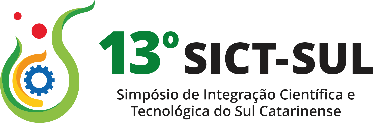 Inserir aqui logo do laboratório, grupo de estudos, etc,
caso houver.
Inserir aqui logo da Instituição (campus).
Material e métodos
xxxxxxxx
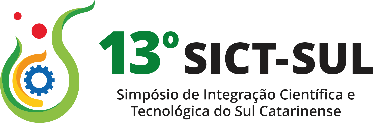 Inserir aqui logo do laboratório, grupo de estudos, etc,
caso houver.
Inserir aqui logo da Instituição (campus).
Resultados e discussão
xxxxxxxx
Figura 1 - Título da figura
Fonte: Souza (2024).
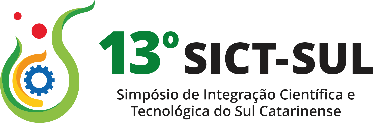 Inserir aqui logo do laboratório, grupo de estudos, etc,
caso houver.
Inserir aqui logo da Instituição (campus).
Conclusões
xxxxxxxx
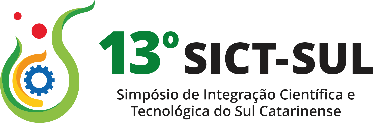 Inserir aqui logo do laboratório, grupo de estudos, etc,
caso houver.
Inserir aqui logo da Instituição (campus).
Referências
xxxxxxxx